COLEGIUL NATIONAL „NICOLAE BĂLCESCU” BRĂILA
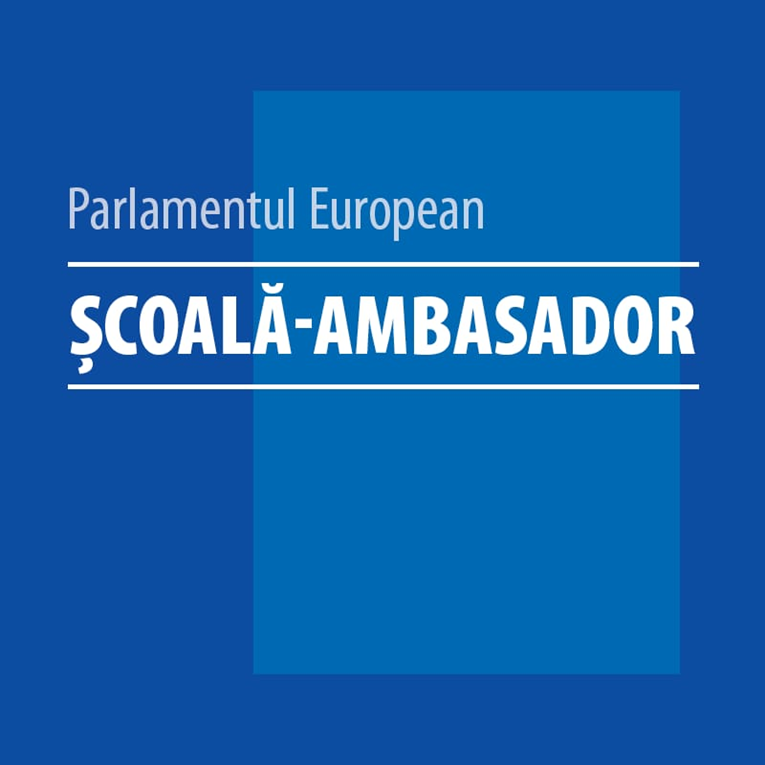 DREPTURILE OMULUI ȘI POZIȚIA UE
Ana Teodora Cârjilă
Teodora Anca Plopeanu
Rareș Georgian Mihalcea
Clasa a IX-a A
Profesor coordonator Botea Carmen
UNIUNEA EUROPEANĂ


se angajează să susțină democrația și drepturile omului în relațiile sale externe, în conformitate cu principiile libertății, democrației și statului de drept
 urmărește să integreze preocupările legate de drepturile omului în toate politicile și programele sale și dispune de diferite instrumente politice în acest domeniu, pentru acțiuni specifice – inclusiv finanțarea proiectelor prin intermediul instrumentelor sale financiare
•	de a nu fi discriminați din cauza naționalității lor
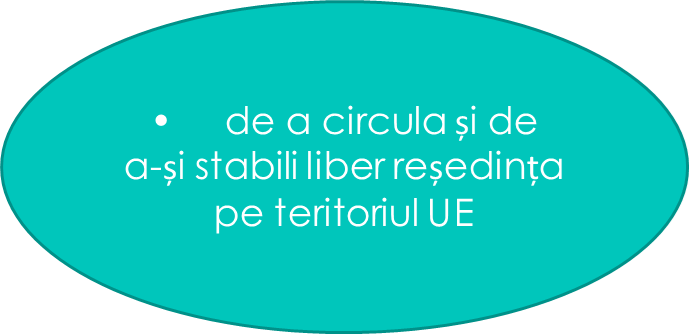 CETĂȚENII EUROPENI AU DREPTUL
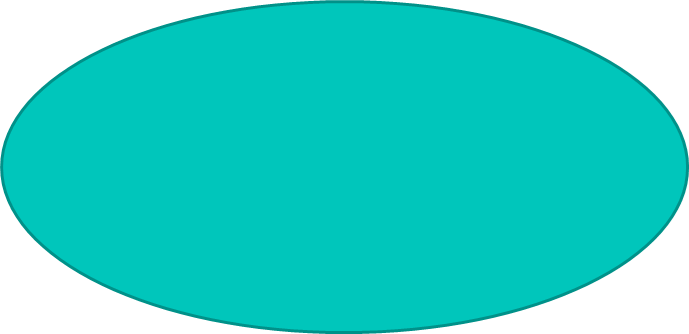 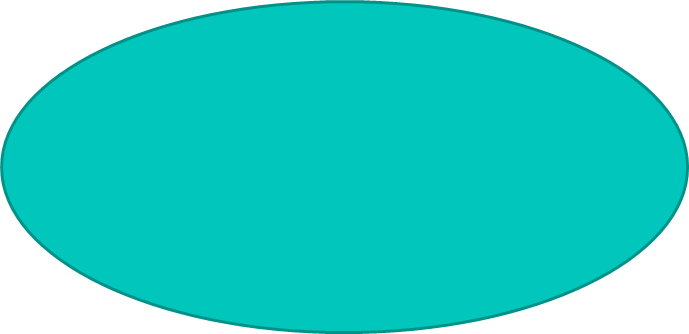 •	de a fi asistați de ambasada sau consulatul unei alte țări din UE atunci când se află într-o țară din afara UE, iar statul lor de apartenență nu are ambasadă sau consulat în teritoriul respectiv
•	de a vota și de a candida la alegerile municipale și la alegerile pentru Parlamentul European, indiferent unde locuiesc pe teritoriul UE
Pentru exercitarea deplină a acestor drepturi a fost instituit un sistem eficace, care este îmbunătățitpermanent. Carta drepturilor fundamentale reunește într-un singur text toate drepturile persoanelor. Valorile esențiale pe care se întemeiază Uniunea sunt consacrate la articolul 2 din Tratatul privind Uniunea Europeană. Acestea sunt:
•	Egalitatea
•	Respectarea drepturilor omului, inclusiv a drepturilor persoanelor care aparțin minorităților
•	Respectarea demnității umane
•	Libertatea
•	Democrația
Respectarea drepturilor persoanelor este una dintre obligațiile fundamentale ale UE. Uniunea trebuie să respecte aceste drepturi în realizarea politicilor și programelor sale, la fel și instituțiile UE și fiecare dintre statele membre.
	Orice persoană care deține cetățenia unuia dintre statele membre ale UE este în mod automat și cetățean european. 
	Cetățenii europeni au, de asemenea, dreptul de a adresa Parlamentului European petiții. Acestea trebuie să se refere la probleme care îi afectează direct și care se încadrează în domeniile de activitate ale Uniunii. Petițiile pot fi depuse individual sau colectiv.
Interzicerea discriminării și protecția drepturilor fundamentale constituie elemente importante ale ordinii juridice a Uniunii. Cu toate acestea, discriminarea împotriva anumitor grupuri există încă în UE. Parlamentul European se implică la maximum în această problemă și promovează egalitatea în legislația și în politicile UE.
Egalitatea între femei și bărbați este o valoare fundamentală a Uniunii Europene. Parlamentul European are un rol important în promovarea egalității dintre femei și bărbați și a egalității de șanse
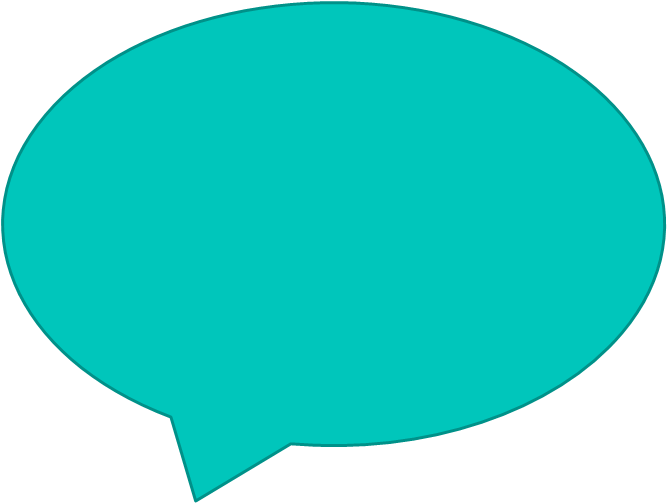 Uniunea recunoaște și respectă dreptul persoanelor cu dizabilități de a beneficia de măsuri care să le asigure autonomia, integrarea socială și profesională și participarea la viața comunității
Parlamentul European este puternic angajat în combaterea rasismului și a xenofobiei. El a solicitat Uniunii și statelor sale membre să ia măsuri pentru a preveni și a combate rasismul și xenofobia, prin educație și prin promovarea unei culturi a respectului și a toleranței
UE
CONCLUZIE
Uniunea Europeană face tot ce îi stă în putință pentru a apăra drepturile cetățenilor săi
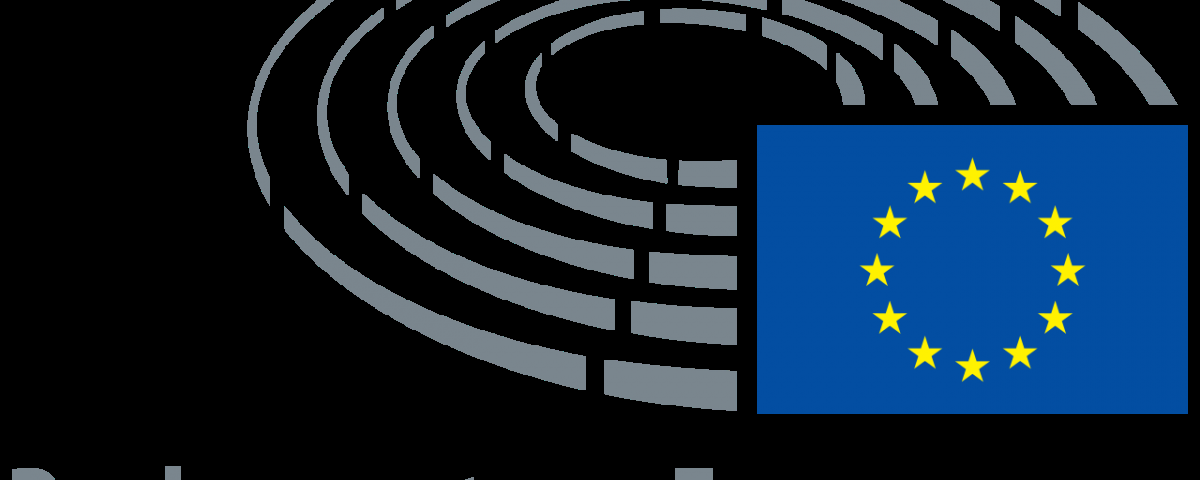 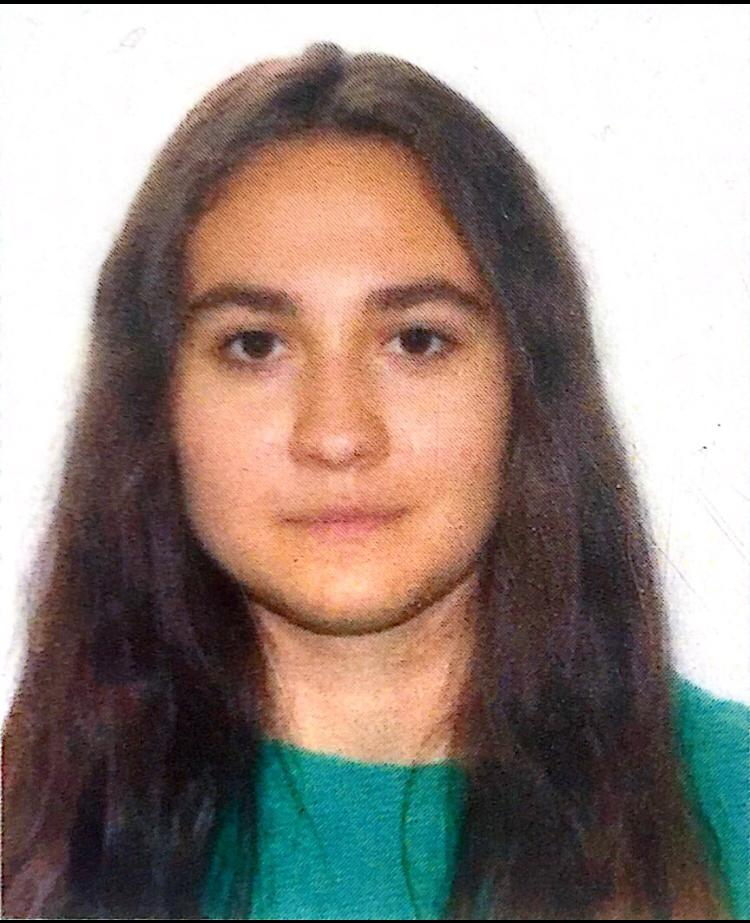 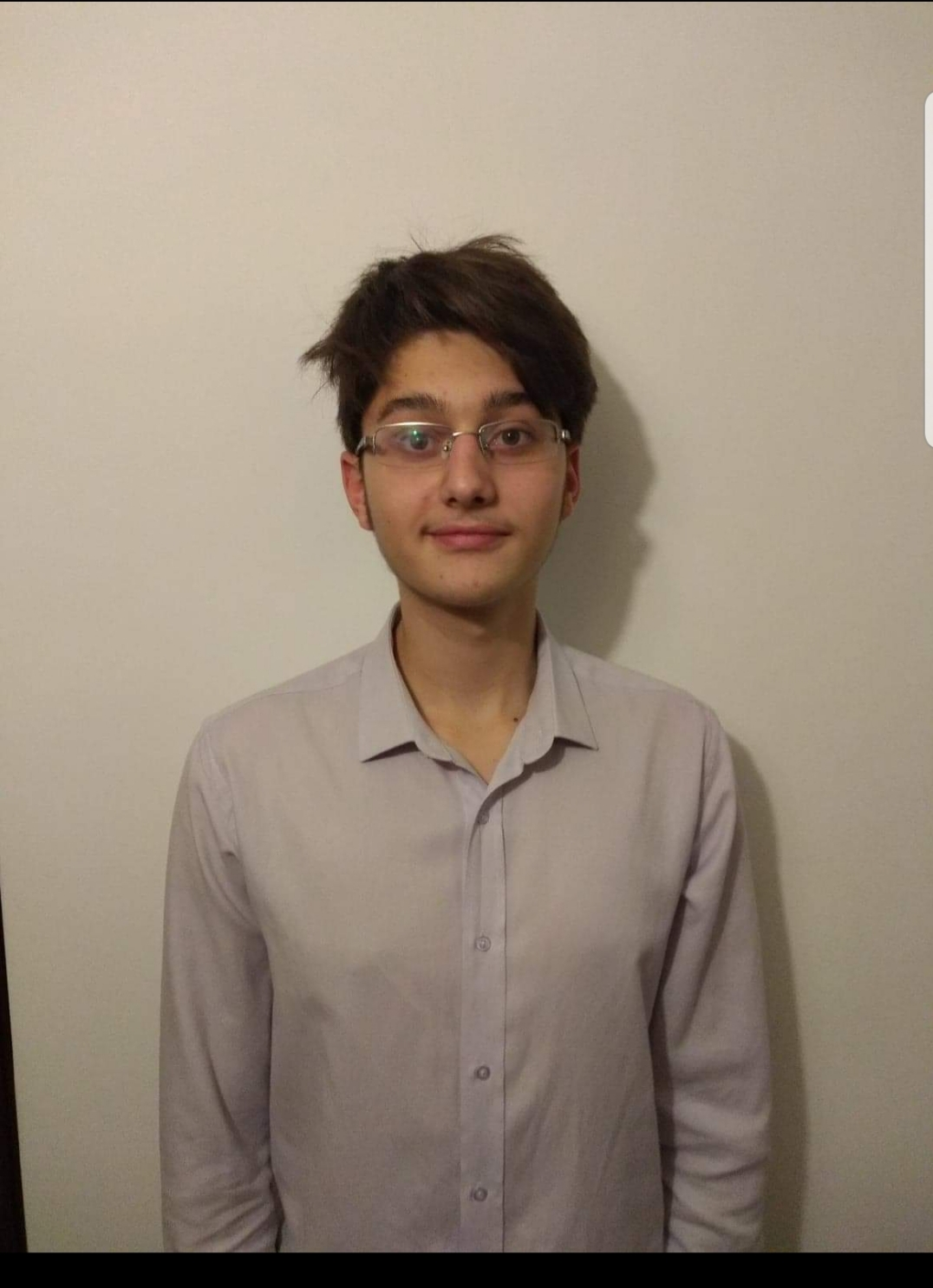 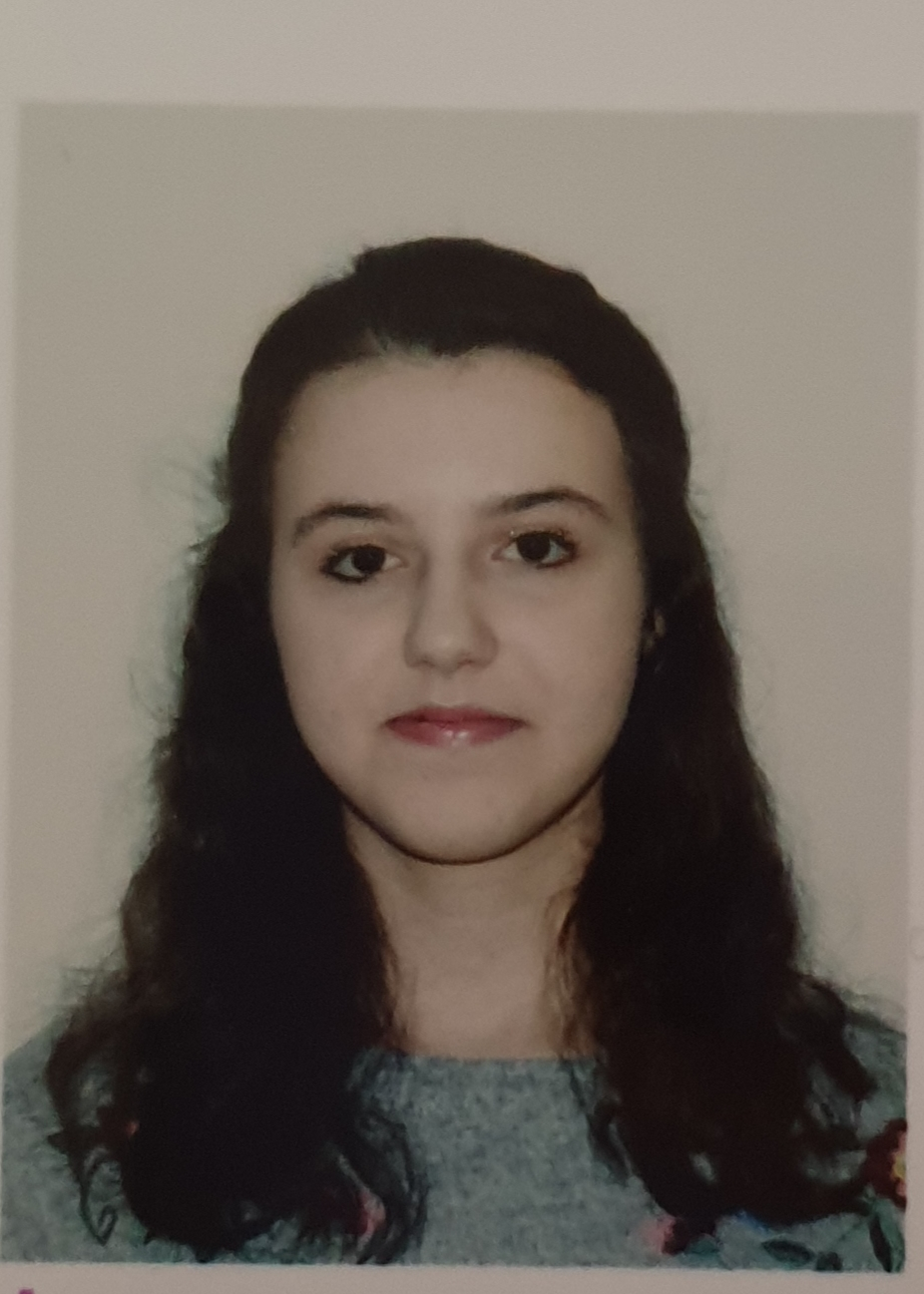